Outlander
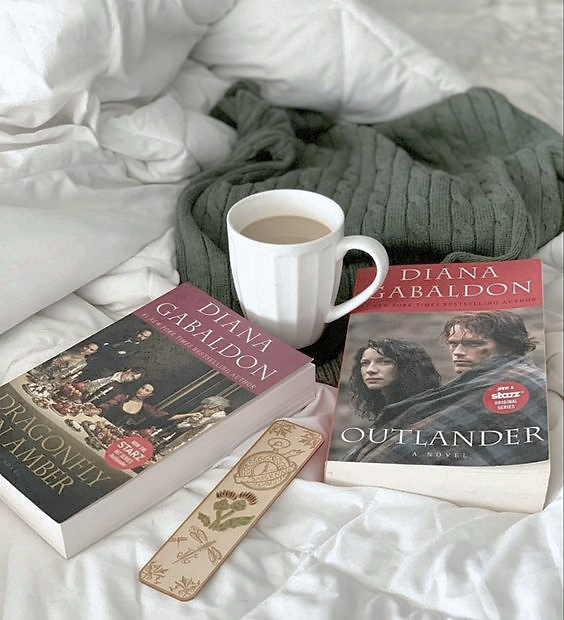 Outlander
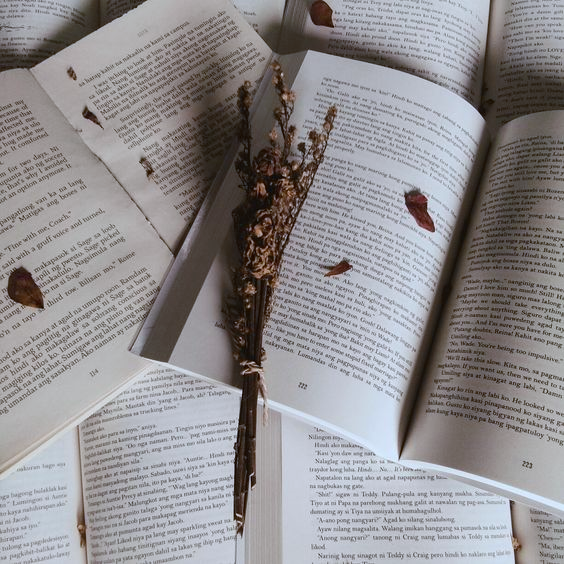 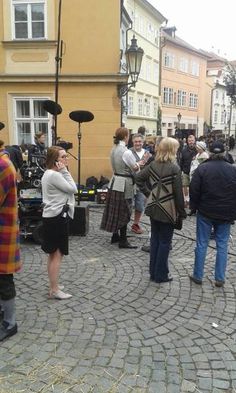 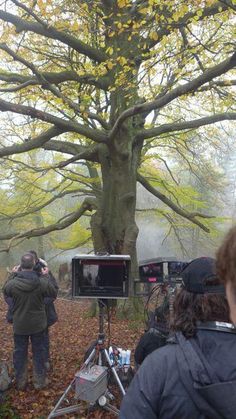 This book has been filmed as a series.
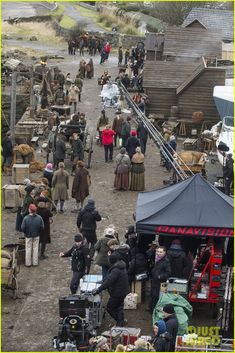 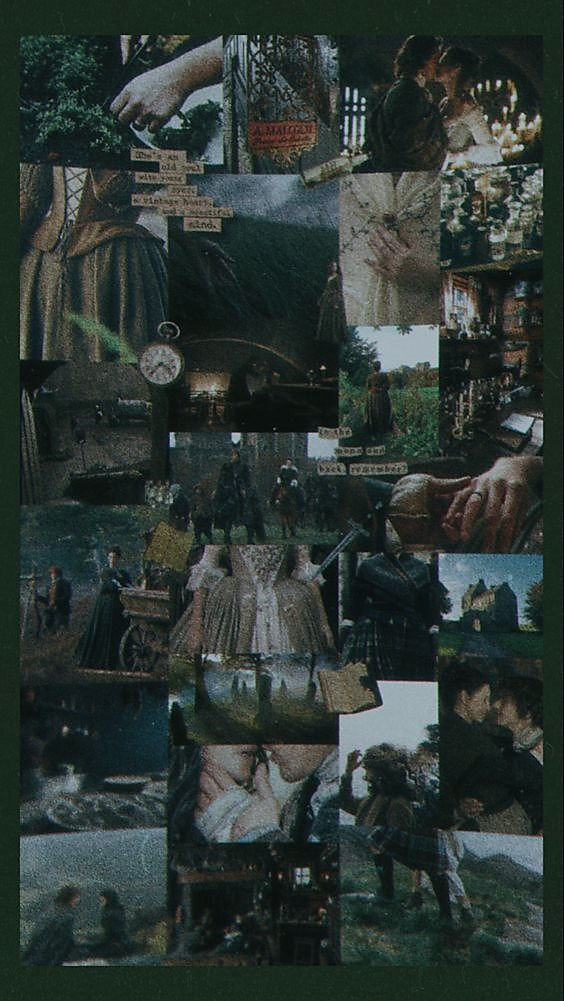 These are the hallmarks of Diana Gabaldon’s work. Her New York Times bestselling Outlander novels have earned the praise of critics and captured the hearts of millions of fans.
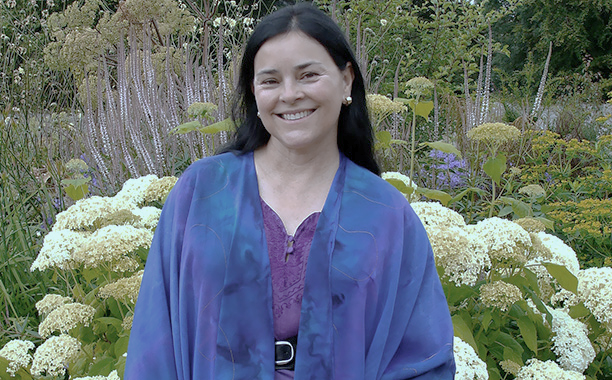 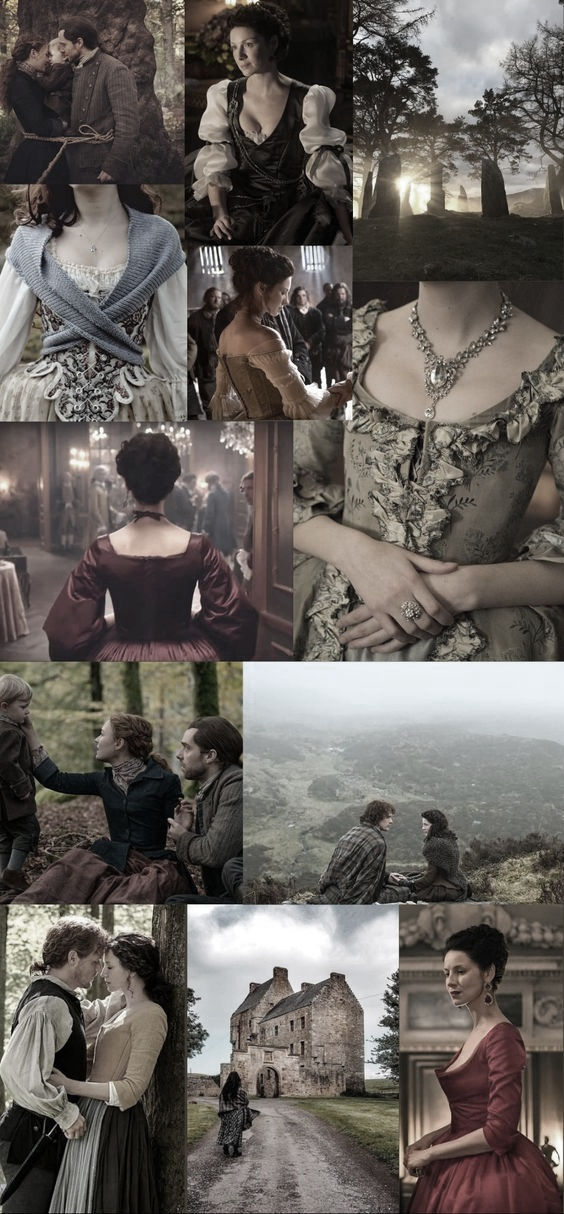 Here is the story that started it all, introducing two remarkable characters, Claire Beauchamp Randall and Jamie Fraser, in a spellbinding novel of passion and history that combines exhilarating adventure with a love story for the ages.
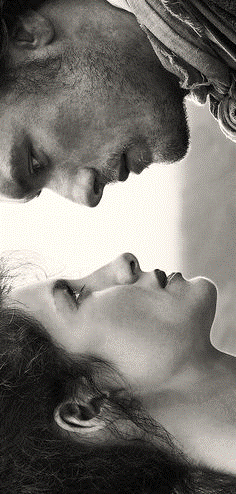 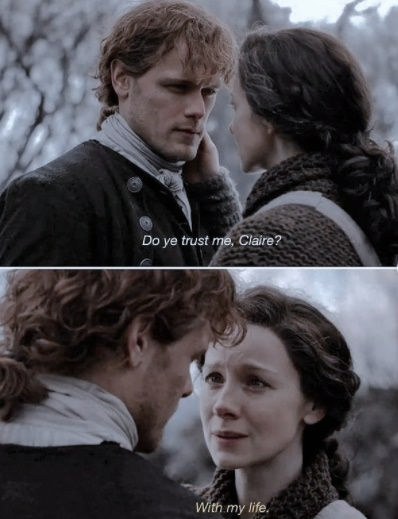 Scottish Highlands (1945) Claire suddenly disappeared and woke up in 1743.
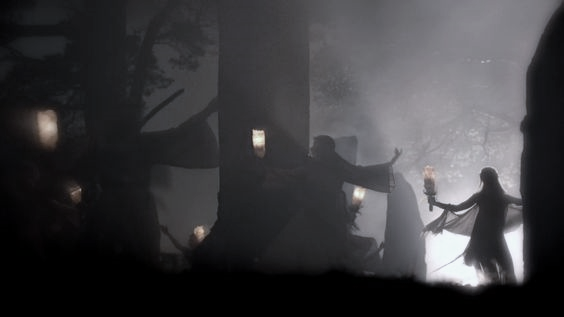 „You are blood of my blood, and Bone of my Bone. I give you my body, than we Two might be one”
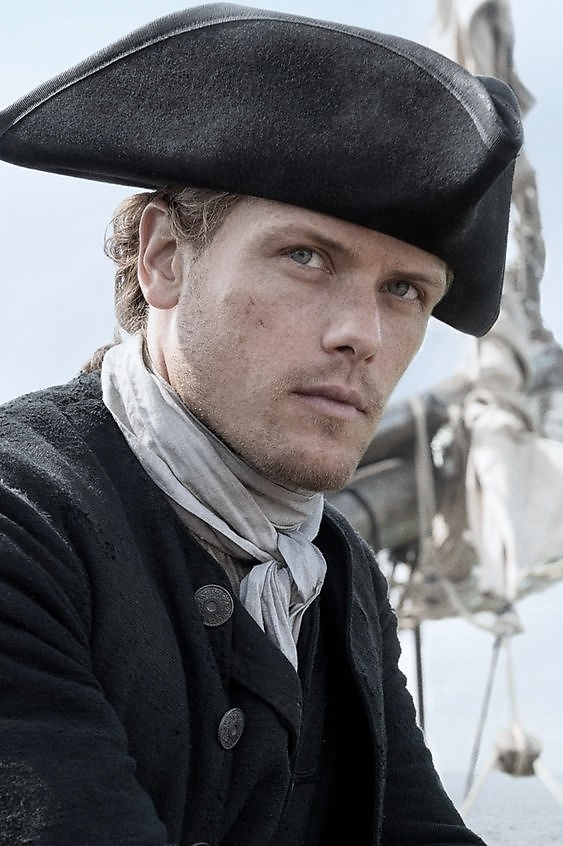 James Mackenzie Fraser
Strapping young Scottish redhead
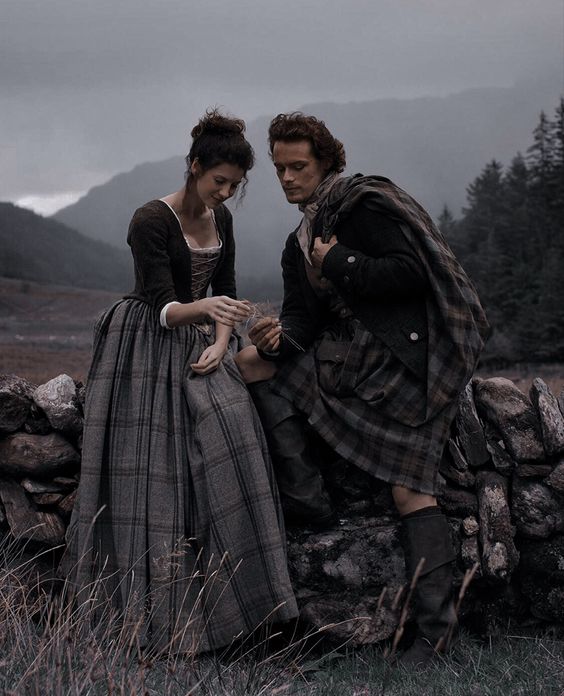 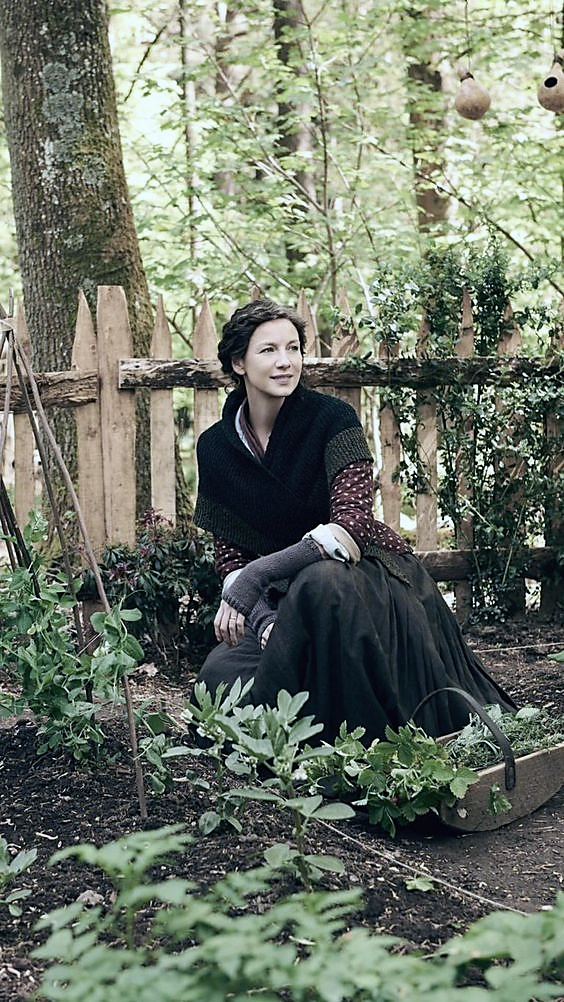 Claire Beauchamp
British nurse
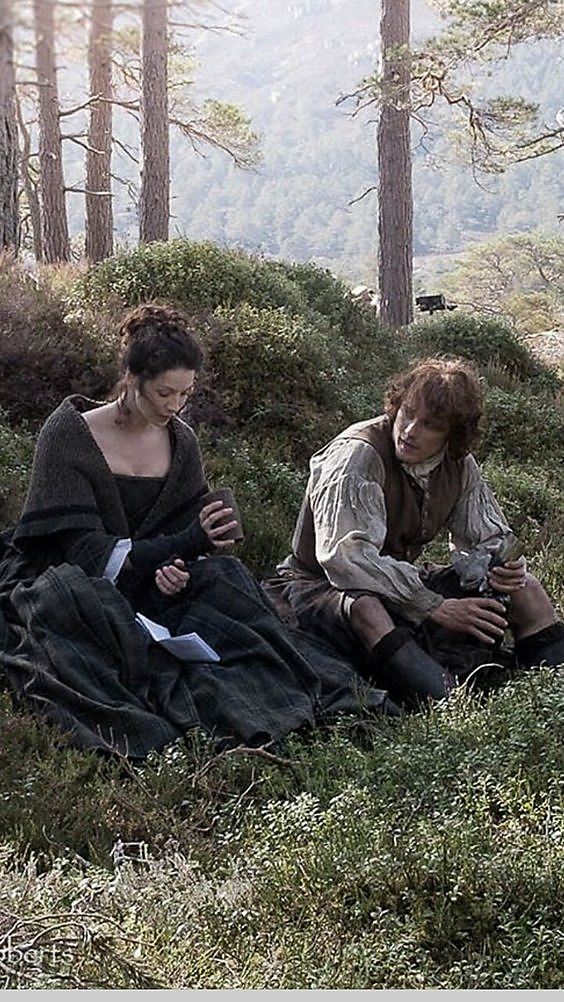 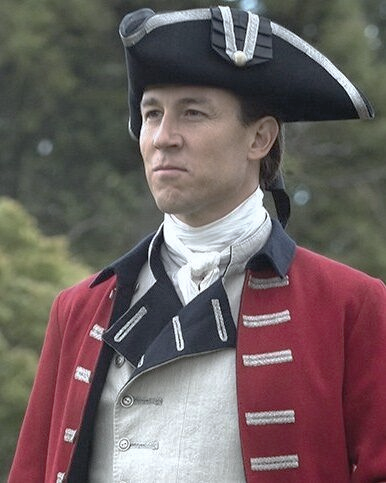 Jonathan Randall
Primary villian(„Black Jack”)
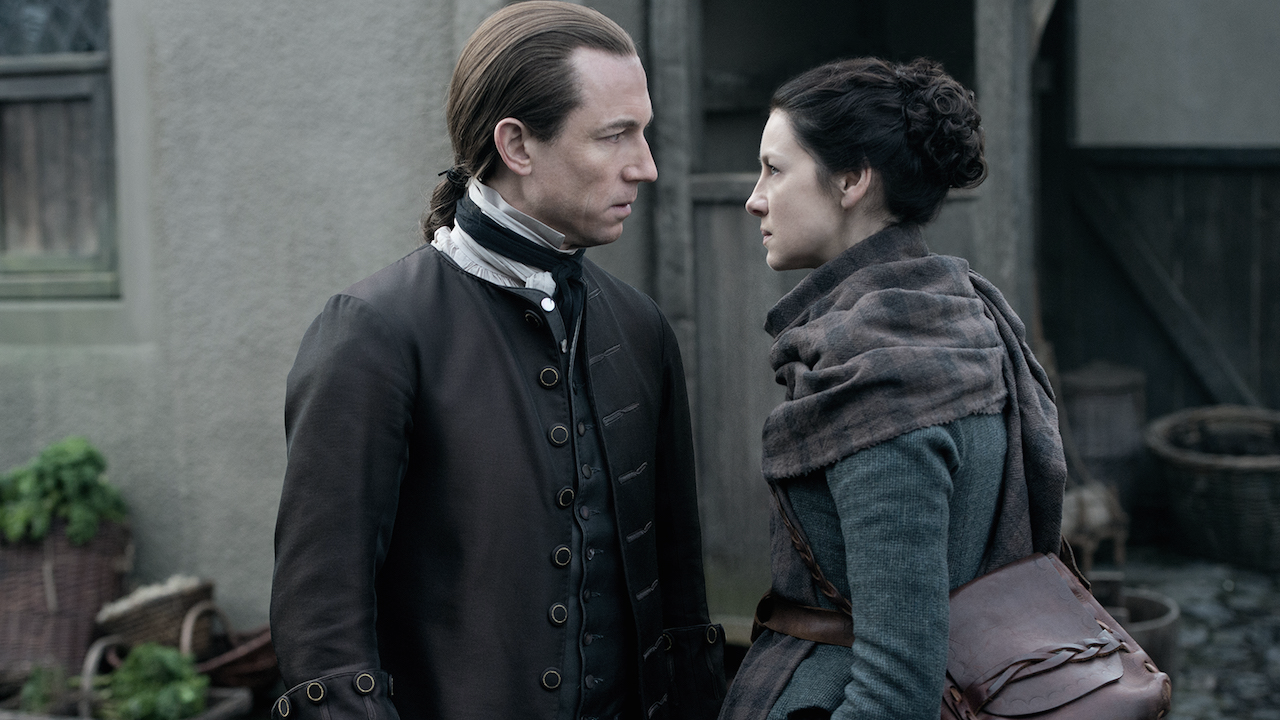 The story is not over yet so far 9 books are ready but there will be a sequel. I hope you like the story that caught me.
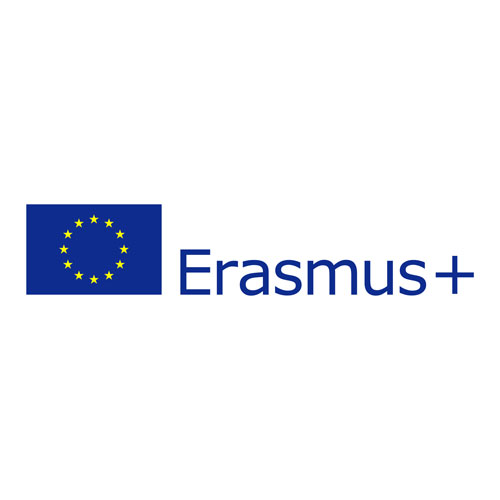 Thank you for your attention!
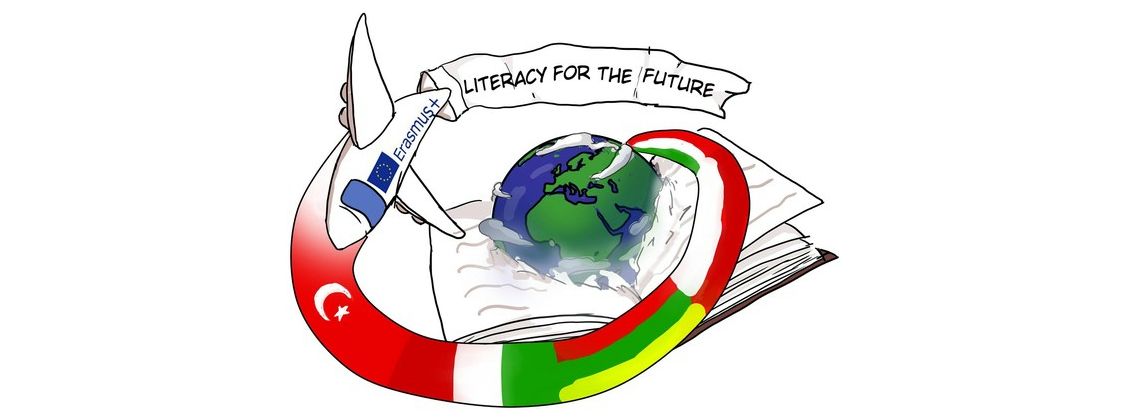 https://www.audible.co.uk/series/Outlander-Audiobooks/B075FWY5FL?source_code=M2M30DFT1Bk12109222102RZ&gclid=CjwKCAiAtouOBhA6EiwA2nLKH9R-Mip90dGzdrPQSjflhNvGLr7nGPi5uhewwZuihRorCOP-wuboqBoCNvcQAvD_BwE&gclsrc=aw.ds
https://www.amazon.com/Outlander-Novel-Book-1-ebook/dp/B000FC2L1O
https://novels80.com/2434452-outlander.html
https://hetediksor.hu/2017/09/08/outlander-az-idegen-1-2-evad-kritika/
https://nemnyilatkozom.wordpress.com/2018/02/07/outlander-az-idegen/
https://en.wikipedia.org/wiki/Outlander_(novel)#Main_characters
https://hu.pinterest.com/search/pins/?q=outlander%20aesthetic&rs=typed&term_meta[]=outlander%7Ctyped&term_meta[]=aesthetic%7Ctyped